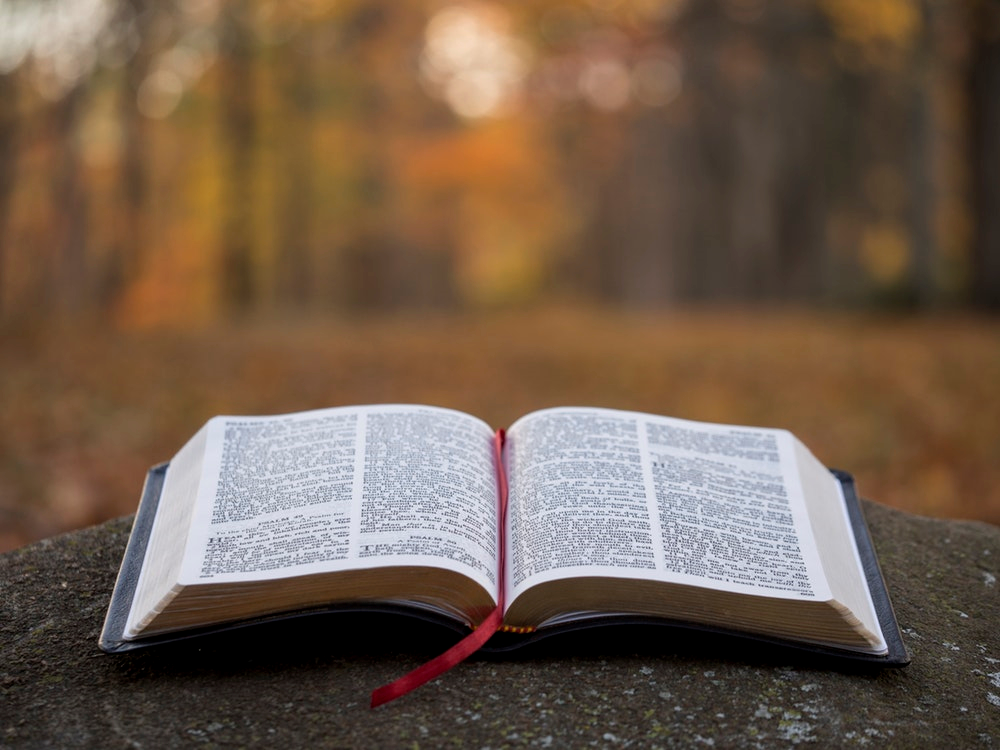 About My Father’s Will
In Holiness
1 Thessalonians 4:1-8
Background Info
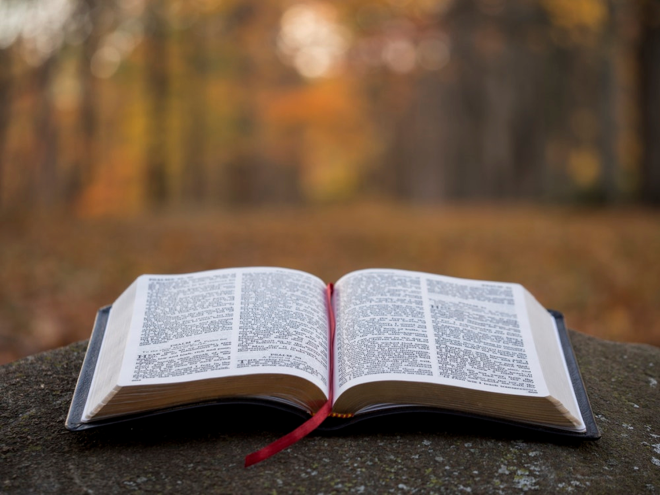 About My Father’s Will
In Holiness
1 Thessalonians 4:1-8
1 Thessalonians 1:9-10
1 Thessalonians 2:13
1 Thessalonians 1:6
1 Thessalonians 2:14-15
2 Thessalonians 1:4
Background Info
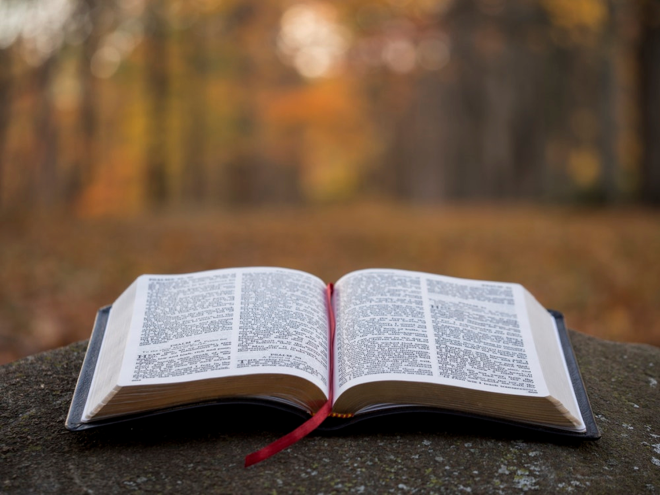 About My Father’s Will
In Holiness
1 Thessalonians 4:1-8
Surely, Paul wrote what he did in 1 Thess. 4:1-8 to remind, admonish and encourage these saints to not turn back to their old ways, but to continue to be about their Father’s will in holiness – especially sexual holiness!
Examining the Text
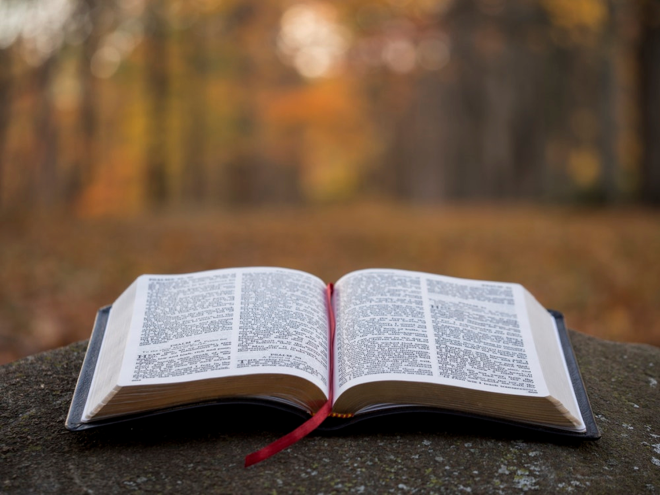 About My Father’s Will
In Holiness
1 Thessalonians 4:1-8
“In the Lord Jesus” (v. 1)
“Please God” (v. 1)
“By the Lord Jesus” (v. 2)
“This is the will of God” (v. 3)
“Gentiles who do not know God” (v. 5)
“The Lord is the avenger” (v. 6)
“God has…called us” (v. 7)
“God who gives His Holy Spirit” (v. 8)
Examining the Text
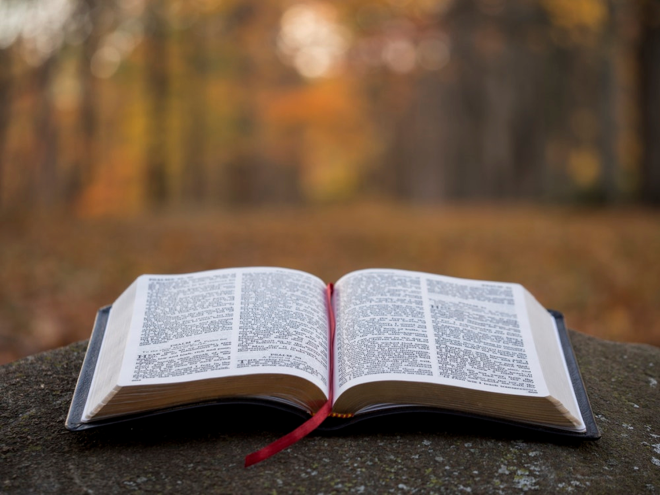 About My Father’s Will
In Holiness
1 Thessalonians 4:1-8
Sanctification is more than mentally setting ourselves apart for God or having an appearance of being consecrated or devoted to God
Real sanctification involves true purity and holiness in mind, body and soul!
God’s desire for our sanctification demands holiness of us – inside and out!
Examining the Text
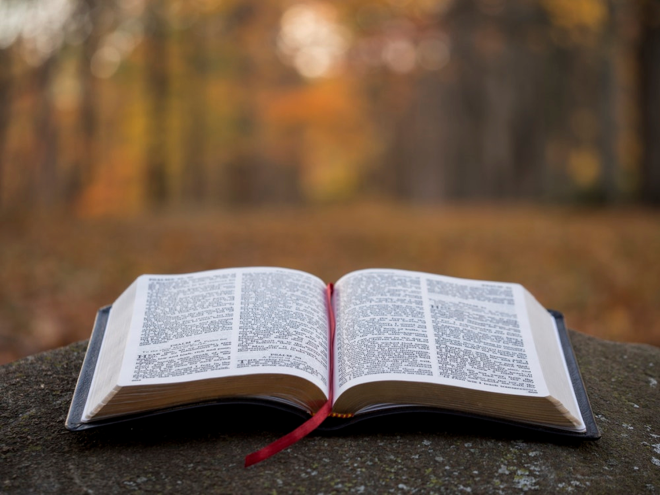 About My Father’s Will
In Holiness
1 Thessalonians 4:1-8
Surely God’s desire is that we stay away from ALL sexual sin!
He wants us to honor our bodies, as well as the bodies of others (v. 4)!
He wants us to control our sexual desires, and to fulfill those desires ONLY in marriage (v. 5)!
How am I doing in holiness?
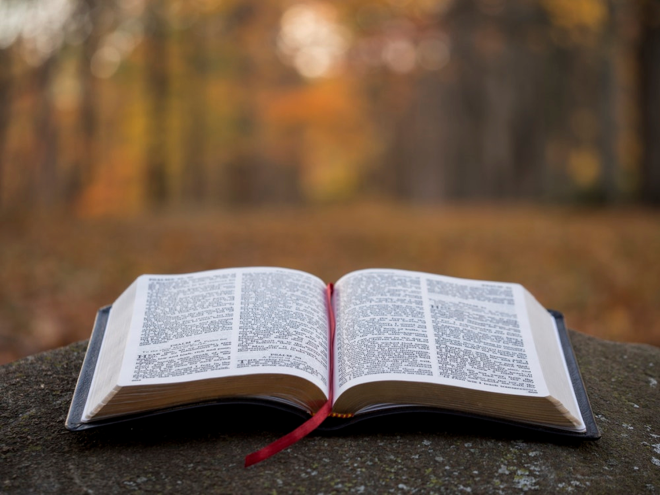 About My Father’s Will
In Holiness
1 Thessalonians 4:1-8
Do my entertainment choices help or hurt me to be sexually pure and holy?
Do my leisure time activities promote sexual sin or sexual sanctification?
Do I show “all purity” (1 Timothy 5:2) in my relationships with the opposite sex?